A Multidimensional Poverty Index (MPI)
Christian Oldiges, PhD
Senior Economic Affairs Officer
christian.oldiges@un.org
Human Development
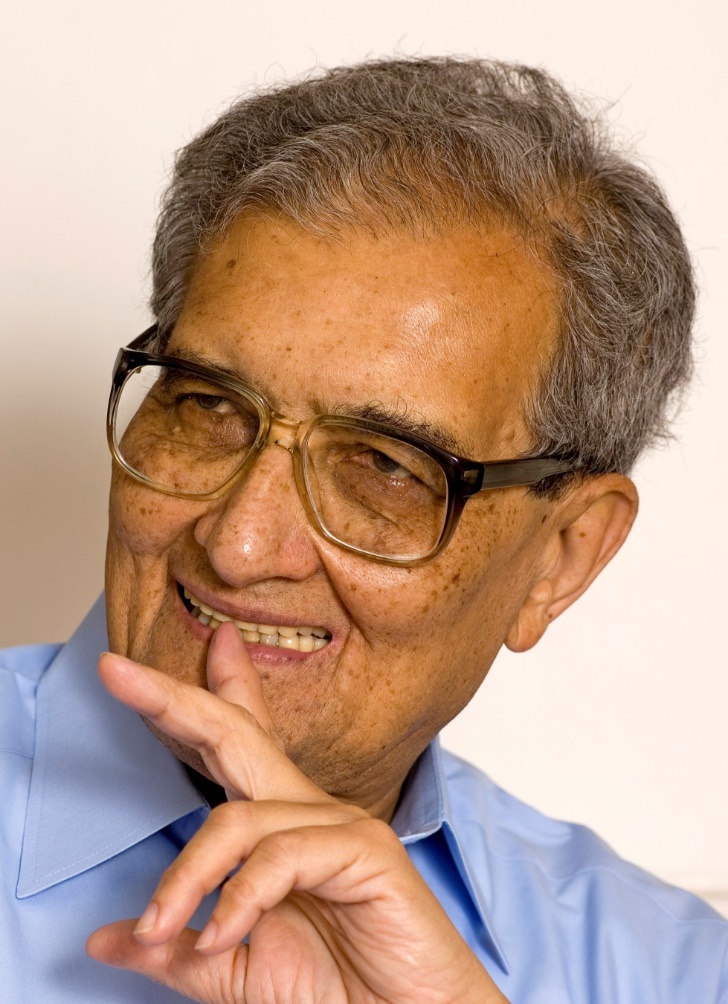 Human lives are battered and diminished in 			all kinds of different ways, and the first 				task… is to acknowledge that deprivations 				of very different kinds have to be accommodated 			within a general overarching framework 

				Nobel Laureate Amartya Sen (2000)
Why measure? The link to policy
“Learning about the extent of poverty is important… but it is the link with action that marks out this issue from many other subjects of study in the social sciences. Poverty statistics matter because they motivate people to tackle a key challenge.”   (2019, p. 1)
Behavior and measurement
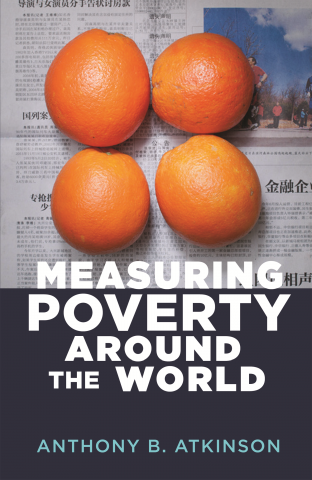 Why Measure?
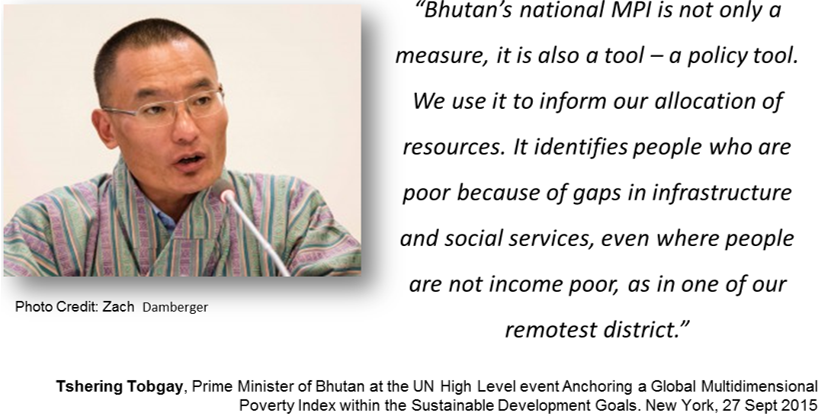 “Measures are like eyes

They help us to see things

They bring matters into focus.”
SDG 1
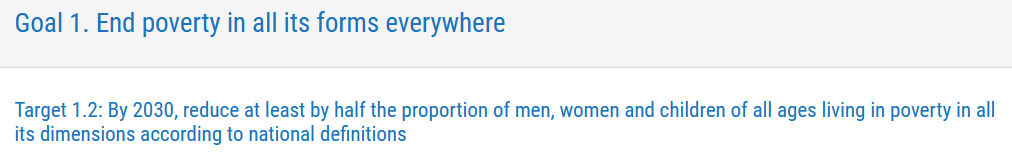 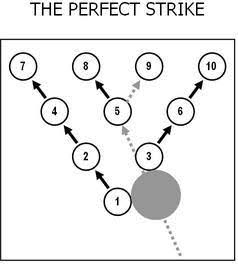 Development and National Planning as a bowling strategy: Priorities and interlinkages
A simple question …
A Dashboard: Across 101 countries and 5.2 billion people: 
53% of the considered population lack clean cooking fuel 
40.2% lack adequate sanitation by MDG definitions
26.5% live in houses where floors are dirt, sand, or natural
26.8% have someone in their household who is undernourished
21.8% lack electricity
16.9% of people live in houses where a child has died
25.1% lack safe water by MDG definitions
13.6% live in a household where a child is not attending school up to class 8. 
13.6% live in a household in which no member has completed five years of schooling.
A simple question …
A Dashboard: Across 101 countries and 5.2 billion people: 
53% of the considered population lack clean cooking fuel 
40.2% lack adequate sanitation by MDG definitions
26.5% live in houses where floors are dirt, sand, or natural
26.8% have someone in their household who is undernourished
21.8% lack electricity
16.9% of people live in houses where a child has died
25.1% lack safe water by MDG definitions
13.6% live in a household where a child is not attending school up to class 8. 
13.6% live in a household in which no member has completed five years of schooling.
How many people have more than 1 deprivation?
Measurement using a dashboard
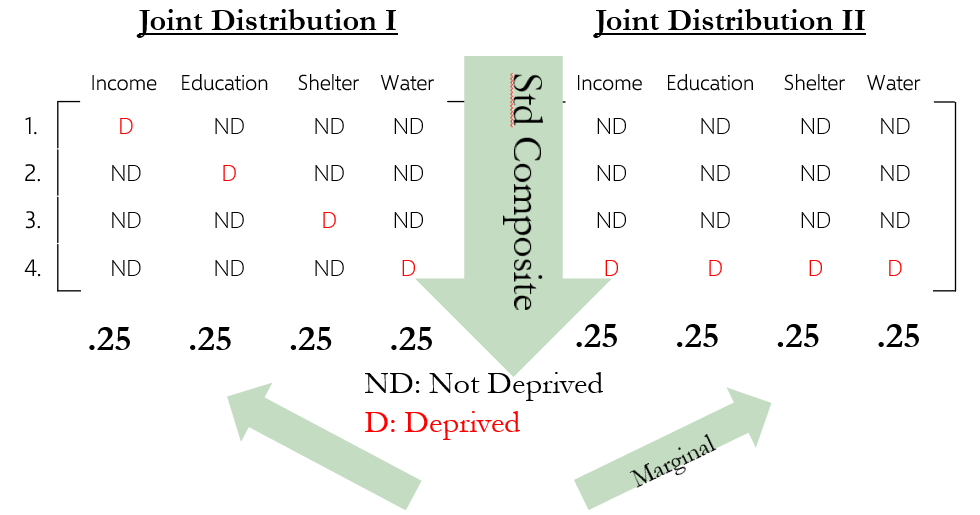 Aggregate horizontolly
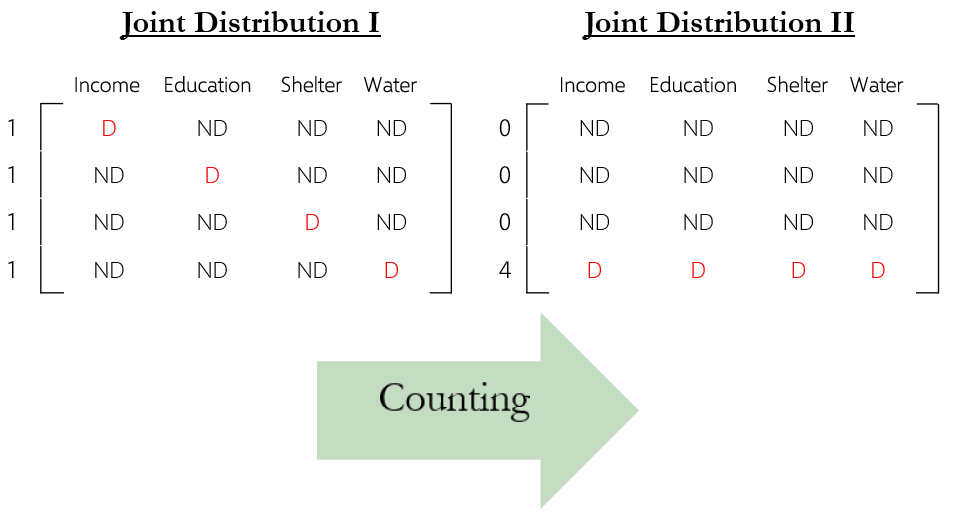 Simple Counting Method: Alkire Foster Methodology
Applied for:

Global MPI (UNDP & OPHI)
Arab MPI (UN ESCWA)
National MPIs in 50+ countries & several Arab Member States (Palestine, Iraq, Egypt, …)
 to inform policy!

Bhutan Gross National Happiness Index
Women Empowerment in Agriculture Index
Business MPI
A F: Intuitive explanation!(to simplify we assume equal weights in this example)
Matrix of deprivation scores for 4 persons in 4 dimensions
Who is deprived in what?
How poor? How many deprivations?
Who is Poor?
Fix poverty cut-off k, identify as poor if ci >= 2
Multidimensional Poverty Headcount (H)=  			2/4  = ½ = 50%
	[50% of the population are poor]
How poor are the poor?
Fix poverty cut-off k, identify as poor if ci >= 2
Intensity of deprivation among the poor 	A=(2/4+4/4)/2= 6/8=¾ = 75%	
[on average the poor are deprived in 75% of the dimensions]
The Multidimensional Poverty Index
Headcount Ratio (H) =  2/4 
Average Intensity of Poverty (A)= 6/8 = 3 / 4
MPI = H x A 
		          = (2/4)x(3/4) = 6/16
Public Policy Intervention
INTERVENTION
Headcount Ratio (H) =  2/4 
Average Intensity of Poverty (A)= 6 / 8 = 3/4
MPI = H x A 
		          = (2/4)x(3/4) = 6/16
Public Policy Intervention
INTERVENTION
Headcount Ratio (H) =  2/4 
Average Intensity of Poverty (A)= 5 / 8
MPI = H x A 
		          = (2/4)x(5/8) = 5/16
Individual deprivation profiles
Source of graphics: OPHI
Key steps
Design an index with dimensions and indicators. Indicators include cut
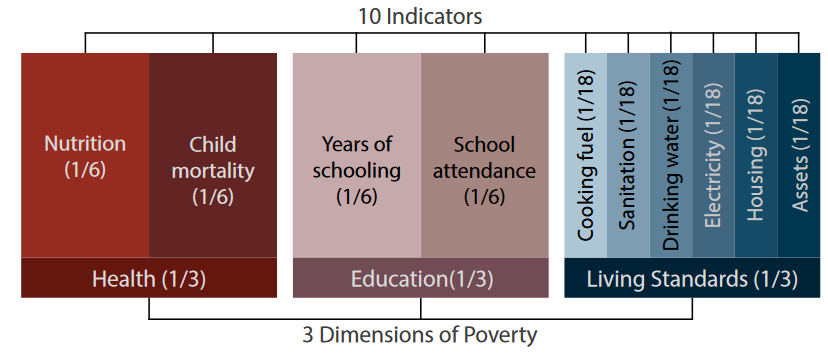 Key steps
Create individual deprivation profiles
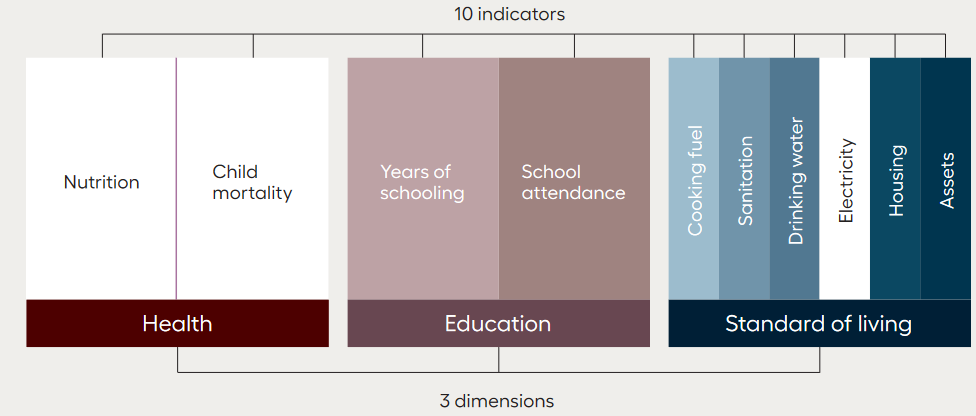 Source of graphics: OPHI
Key steps II
Set poverty cut-off
Example: 1/3 or 33.33%
Determine who is poor
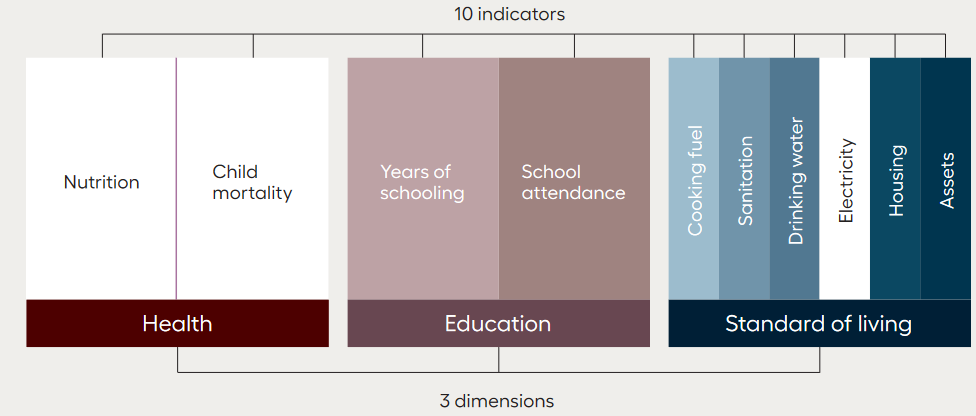 1/6+1/6       +5*(1/18) = 0.61 = 61%
Source of graphics: OPHI
Aggregation
Do so for all population

Calculate H: headcount ratio or incidence of poverty. Percentage of people who are multidimensional poor. (How many poor?)

Calculate A: intensity of poverty. Average number of deprivations among the poor. (How poor are the poor?)
Calculate MPI: 
H * A = MPI

Calculate headcount ratios for each indicator

Calculate contributions to MPI for each indicator

Calculate H, A, MPI for all regions
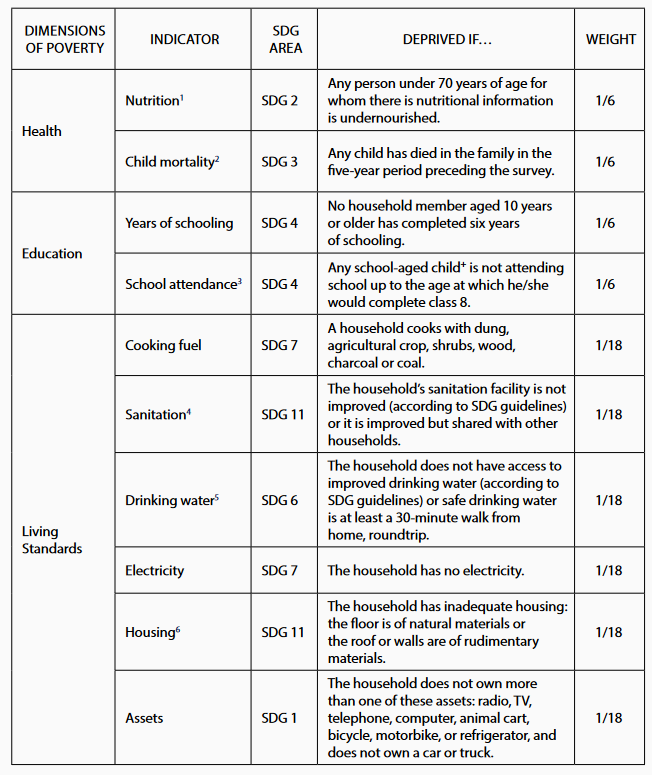 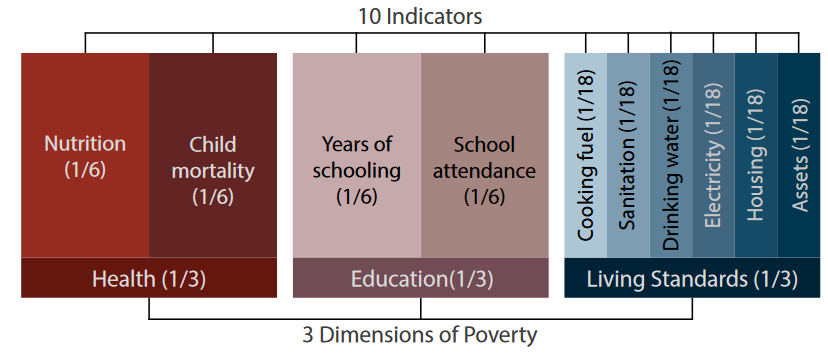 Global MPI 2018: 1.3 billion people MPI poor
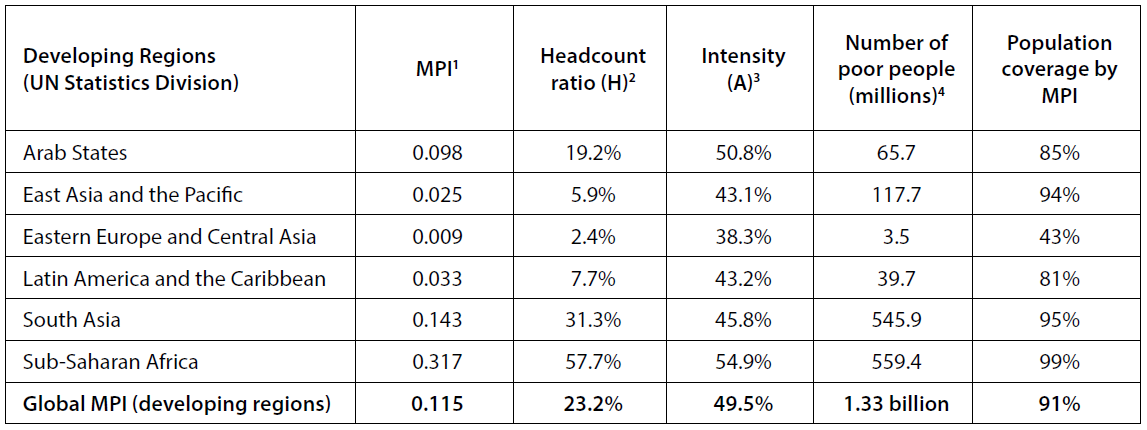 Source of graphics: OPHI 2018
Global MPI 2018: Somalia in comparison
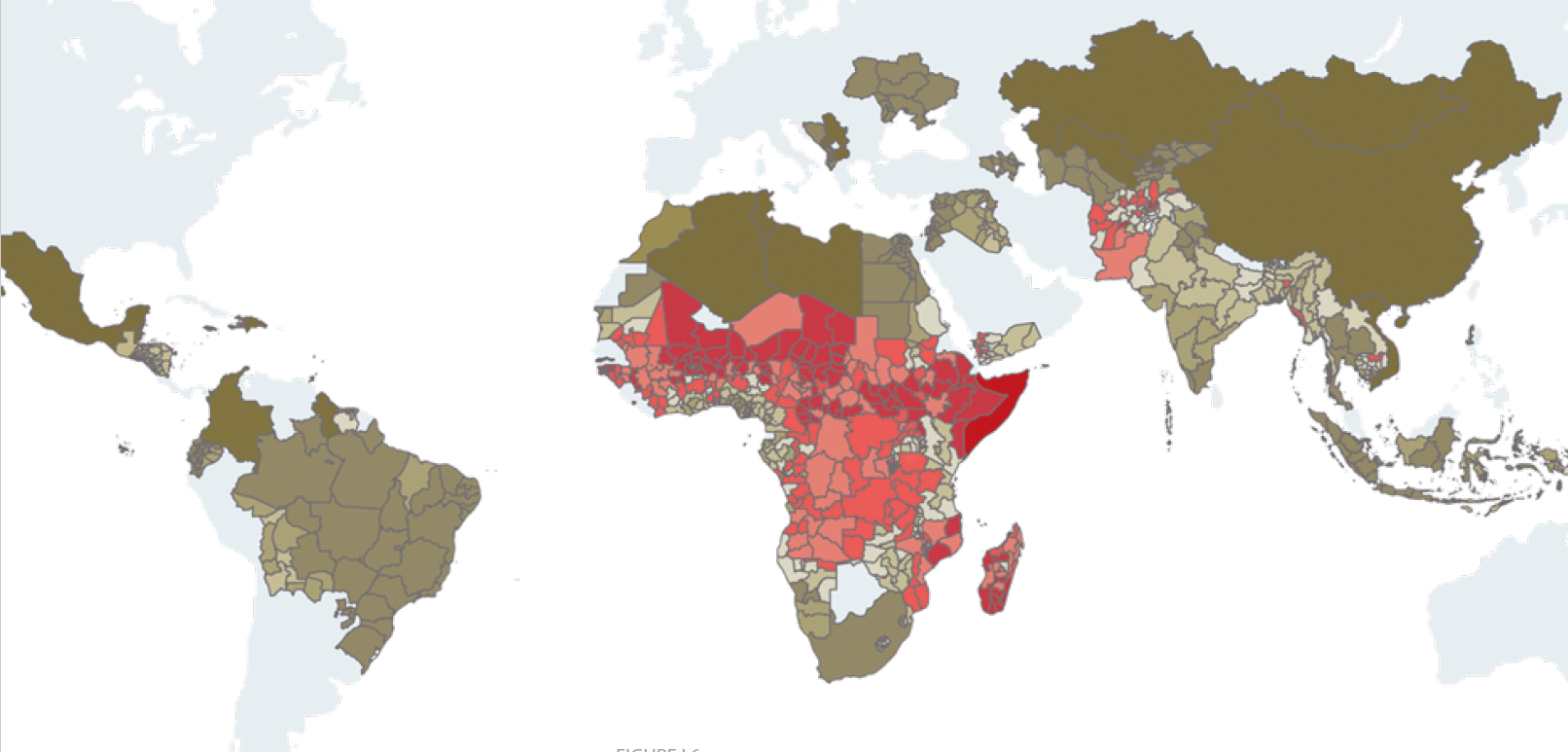 Source of graphics: OPHI 2018
Global MPI 2018: Somalia profile
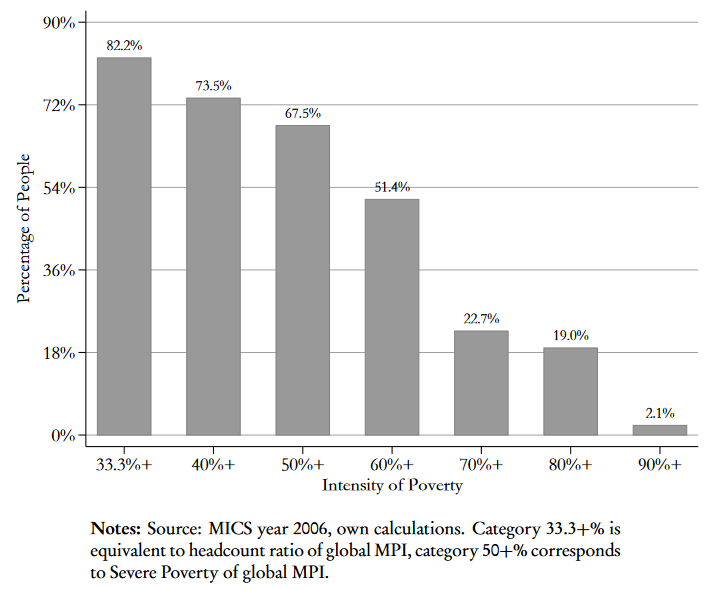 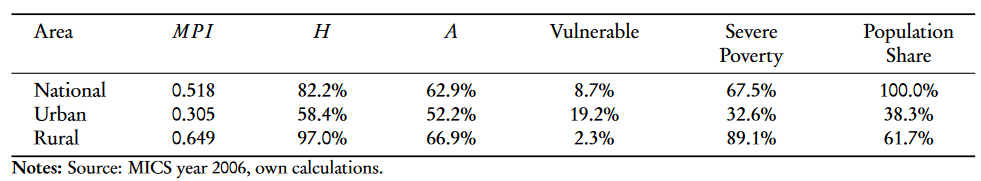 Source of graphics: OPHI 2018
Global MPI 2018: Somalia profile
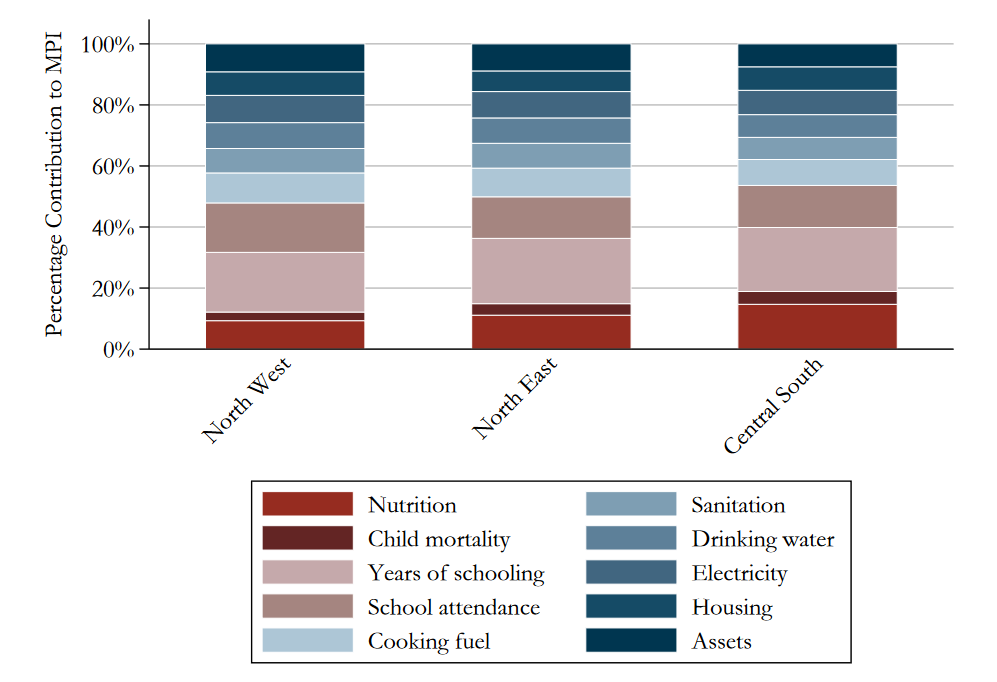 Source of graphics: OPHI 2018
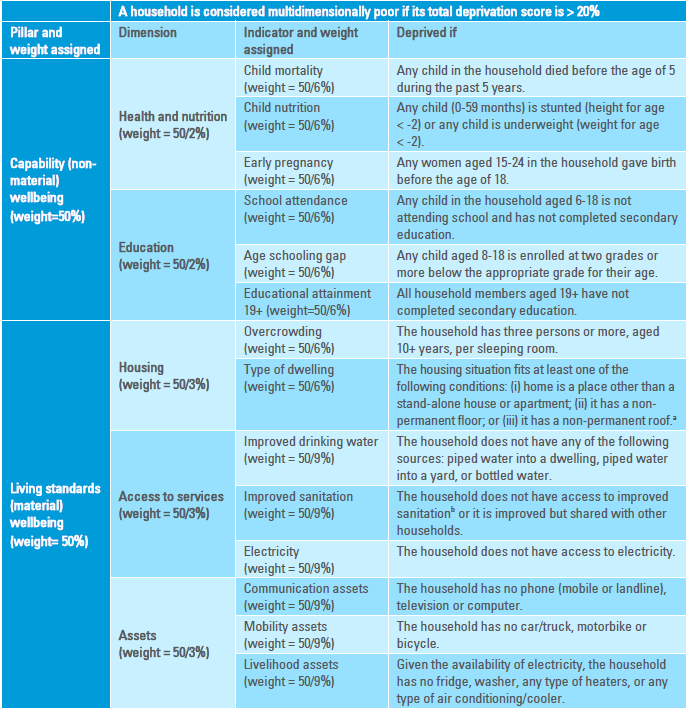 Example: Revised Arab MPI 2020
Source of graphics: 
UN ESCWA 2020
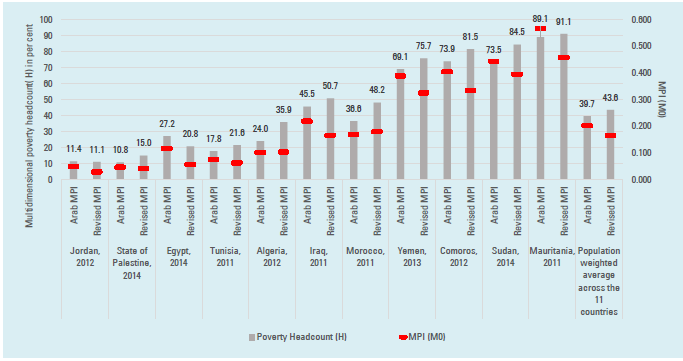 Example: Revised Arab MPI 2020
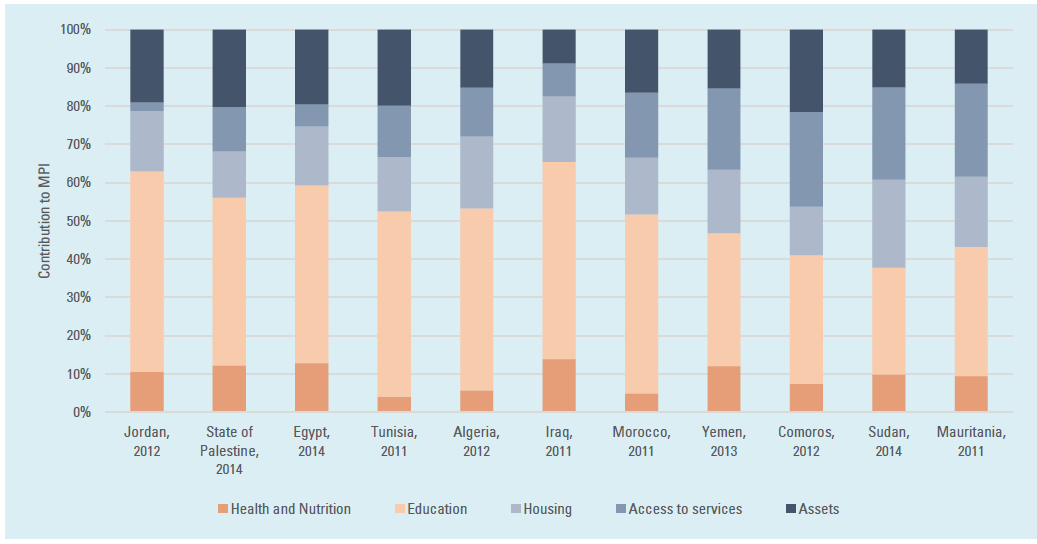 Source of graphics: 
UN ESCWA 2017
Who is Using MPIs and the Counting Approach?
Governments
Many national measures; MPPN 60 countries
United Nations
2010 Global MPI  (2016 Arab MPI by UN ESCWA & Revised Arab MPI 2022)
2015 Sustainable Development Goals (SDGs) 
Target 1.2: by 2030, reduce at least by half the proportion of men, women and children of all ages living in poverty in all its dimensions according to national definitions
Indicator 1.2.2: Global MPI and national MPI’s are reported in Voluntary National Reviews by governments.
World Bank 
2016 Poverty Commission (Atkinson Report) 
Recommendation 19: The Complementary Indicators should include a multidimensional poverty indicator based on the counting approach.
National MPI:
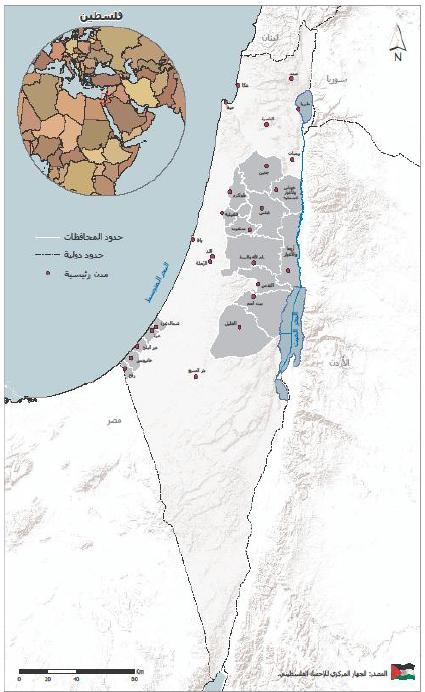 Example Palestine

Launched in 2020
Data from 2017
The Palestine MPI
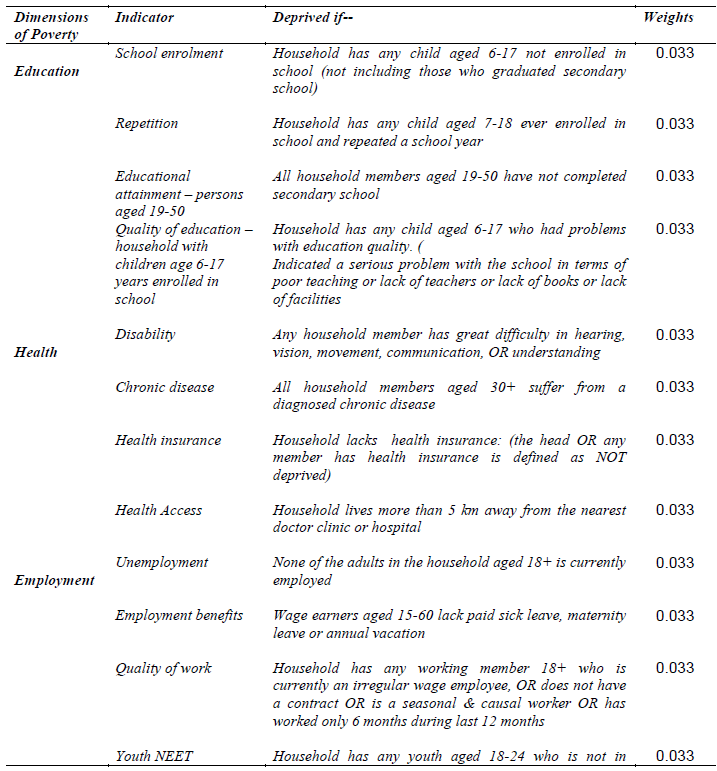 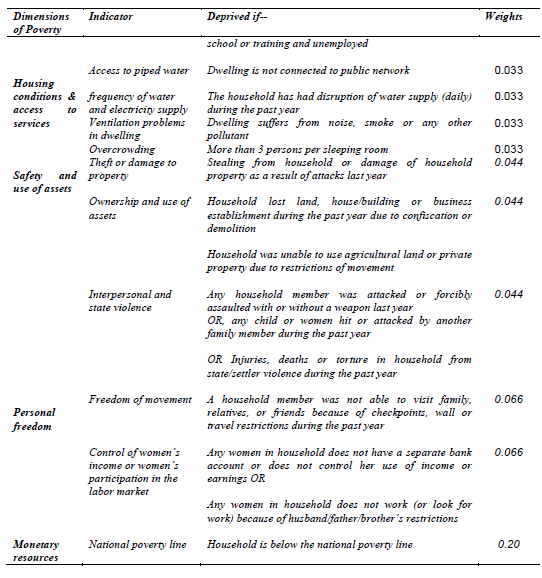 Palestine MPI: Disaggregations by regions / subgroup
The Palestine MPI
Palestine MPI: Contributions
Going forward
Think of ideal indicators for Somalia …